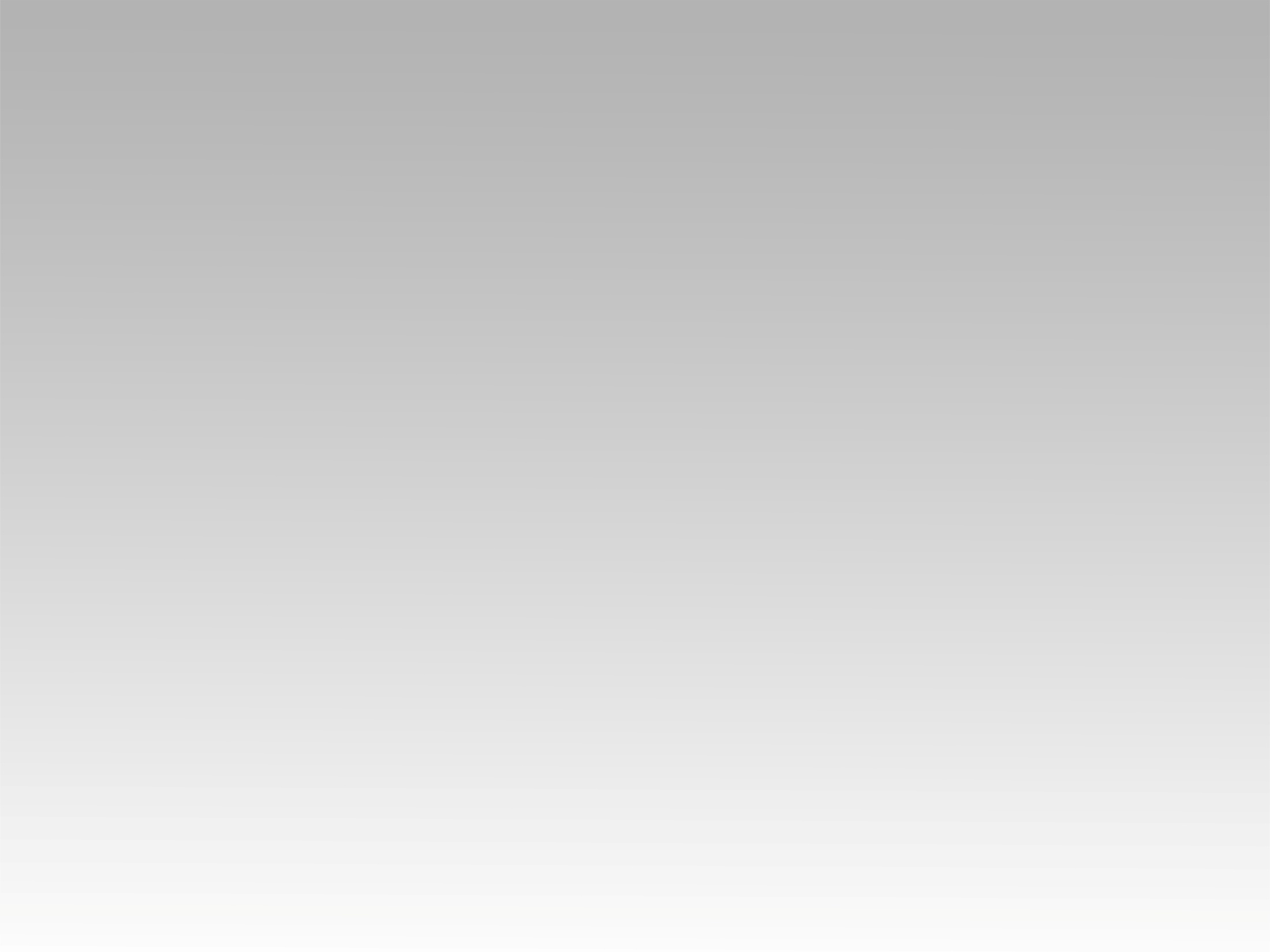 ترنيمة 
ان اتينا ليسوع باكراً
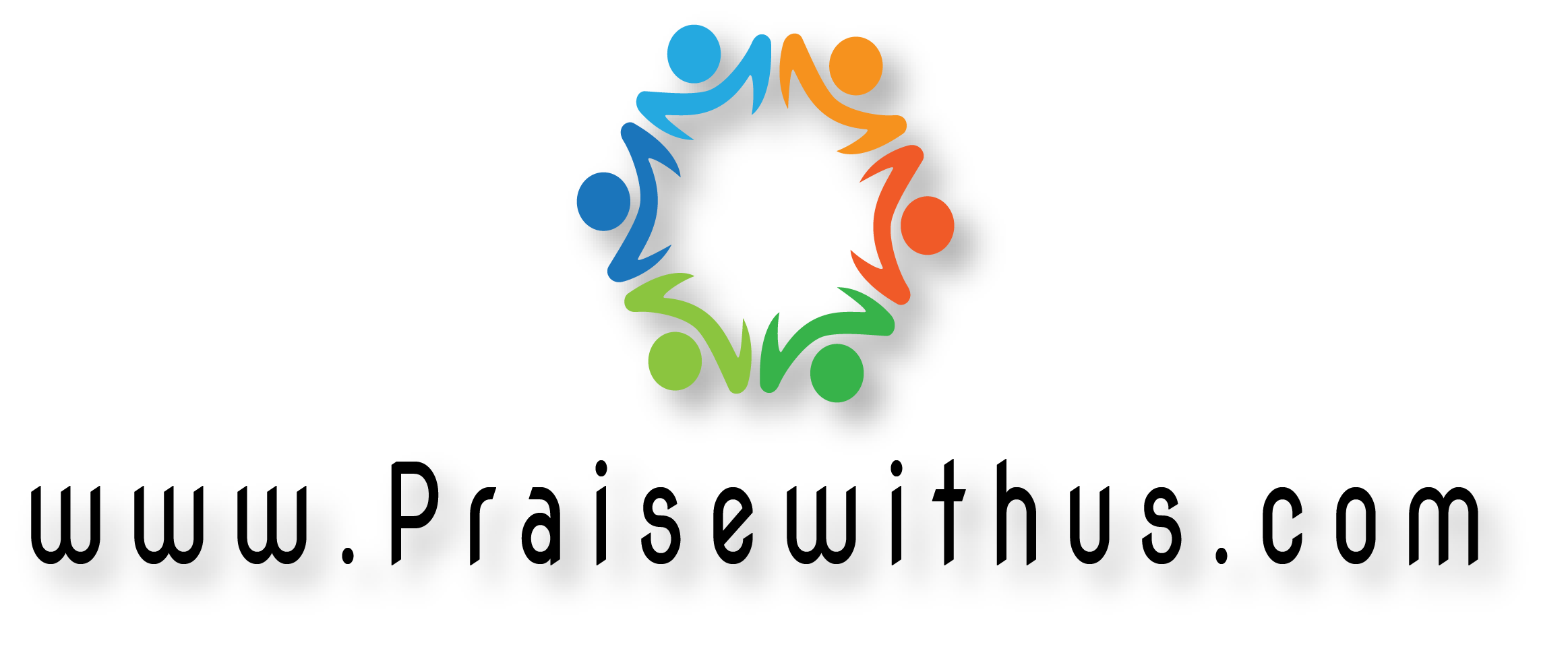 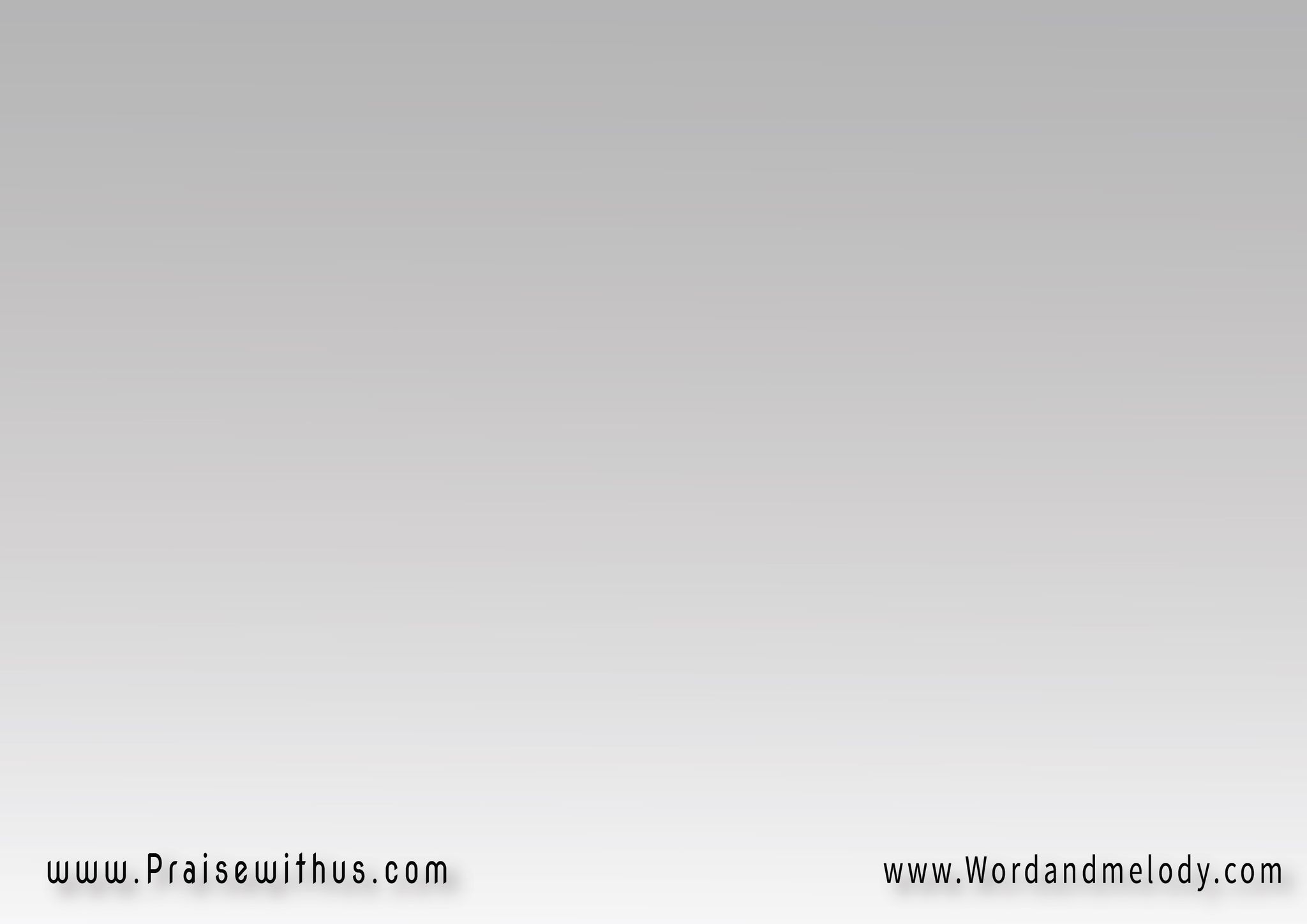 1- 
إن أتينا ليسـوعَ باكــــراً
سنراه عن قريبٍ ناظــراً
يعلمُ القلبَ ويعلمُ الأشواقْفهو يقدسنا وهوَ يرسلنا
نخـــــــدم الأنســـــــــانْ
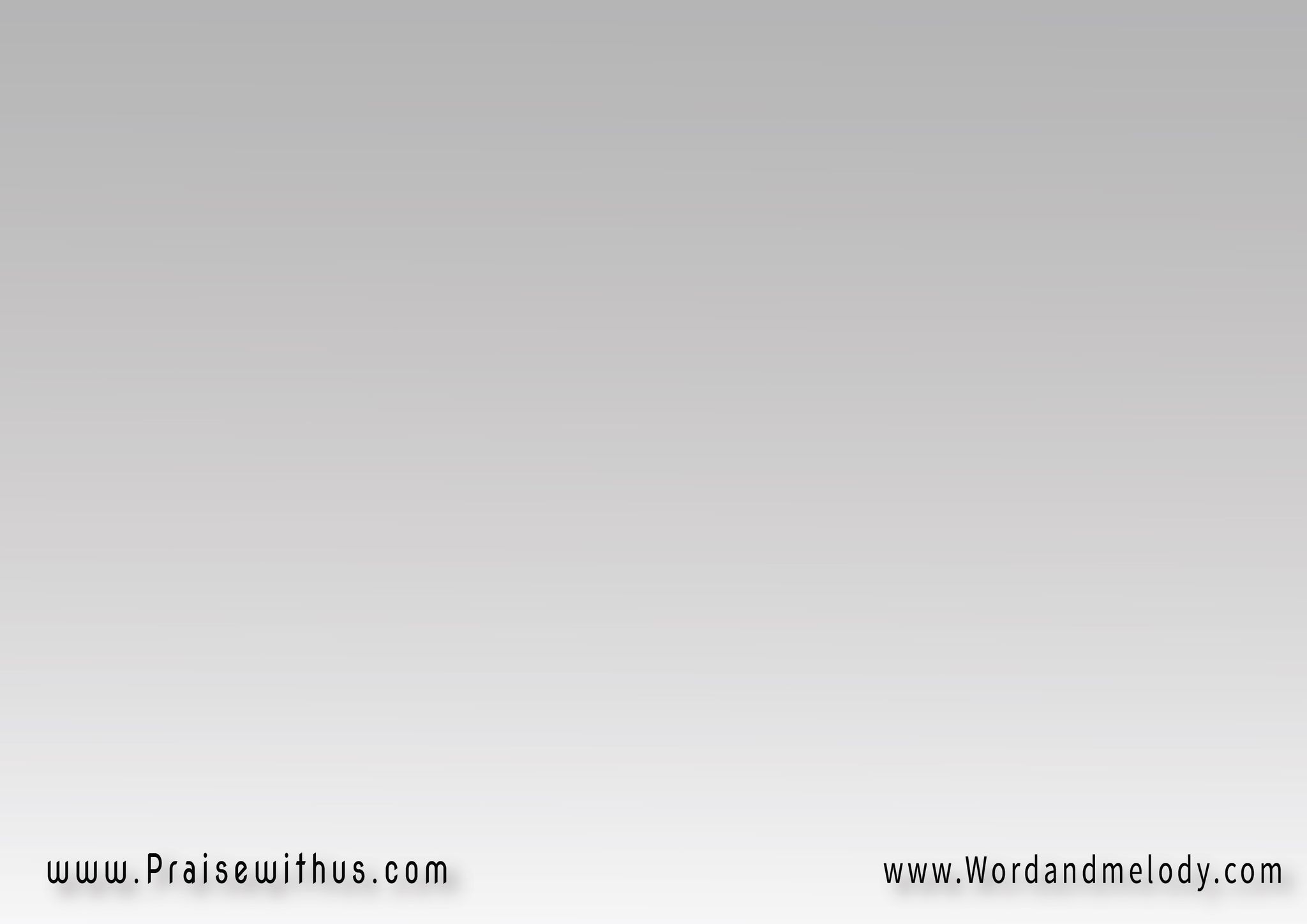 2- 
إن سألنا نجد العالمْ كئيبْ
يعبدُ دوماً فلا رب يجيبْ
وهوَ يصرخُ: آه من ينقذني
إنها بشارتك لا تؤخر خدمتك
قــــد طـــــــالَ الزمــــــانْ
3- 
 كل يـومٍ بعد يـومٍ من جديدْ
مجدوا من قادرُ الموت يبيدْ
ولنقرب كل من هو في الظلامْ
بغية خلاصــهِ بغية نجاتــهِ
مـــــن يــــــد الشيـــــطانْ
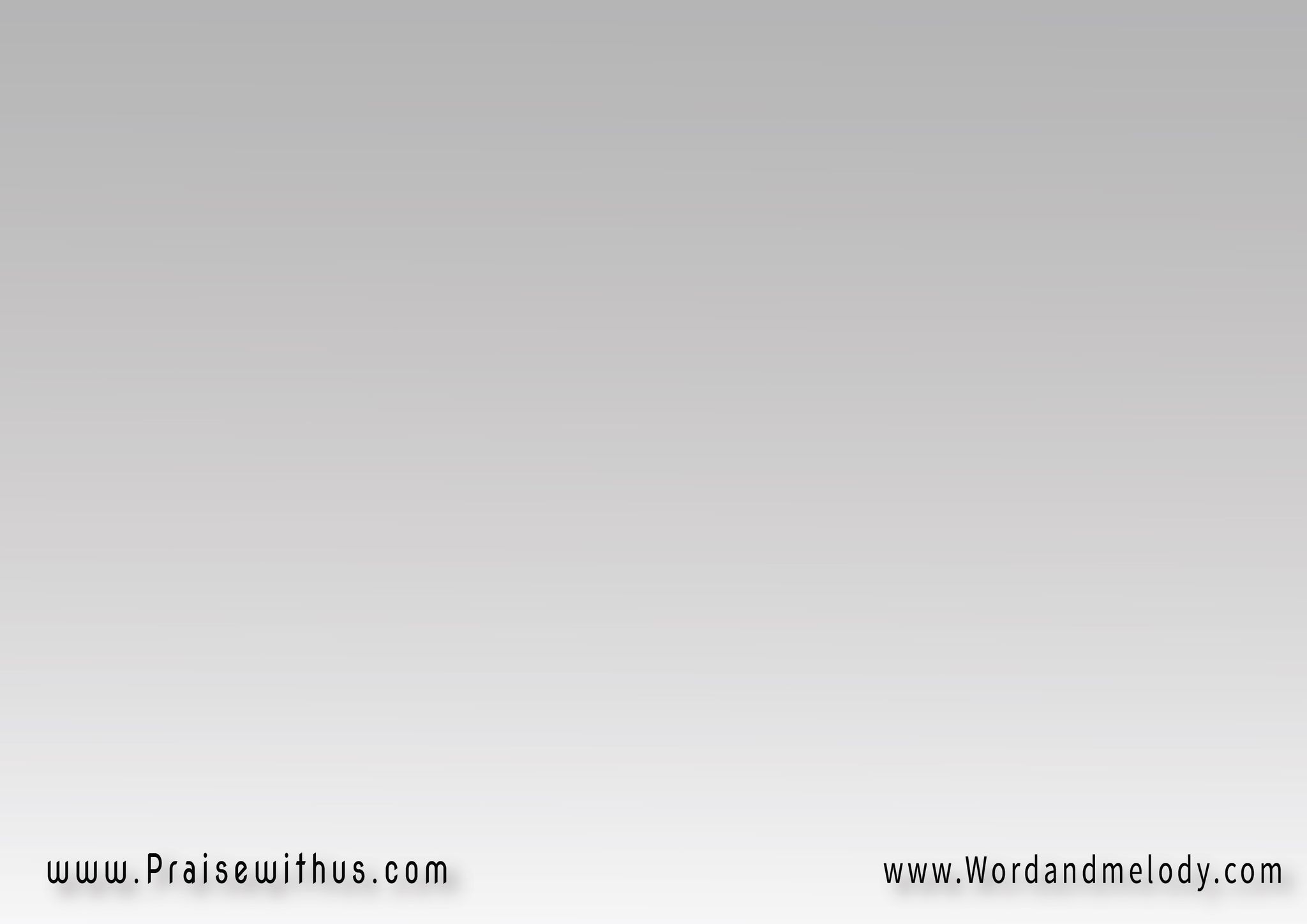 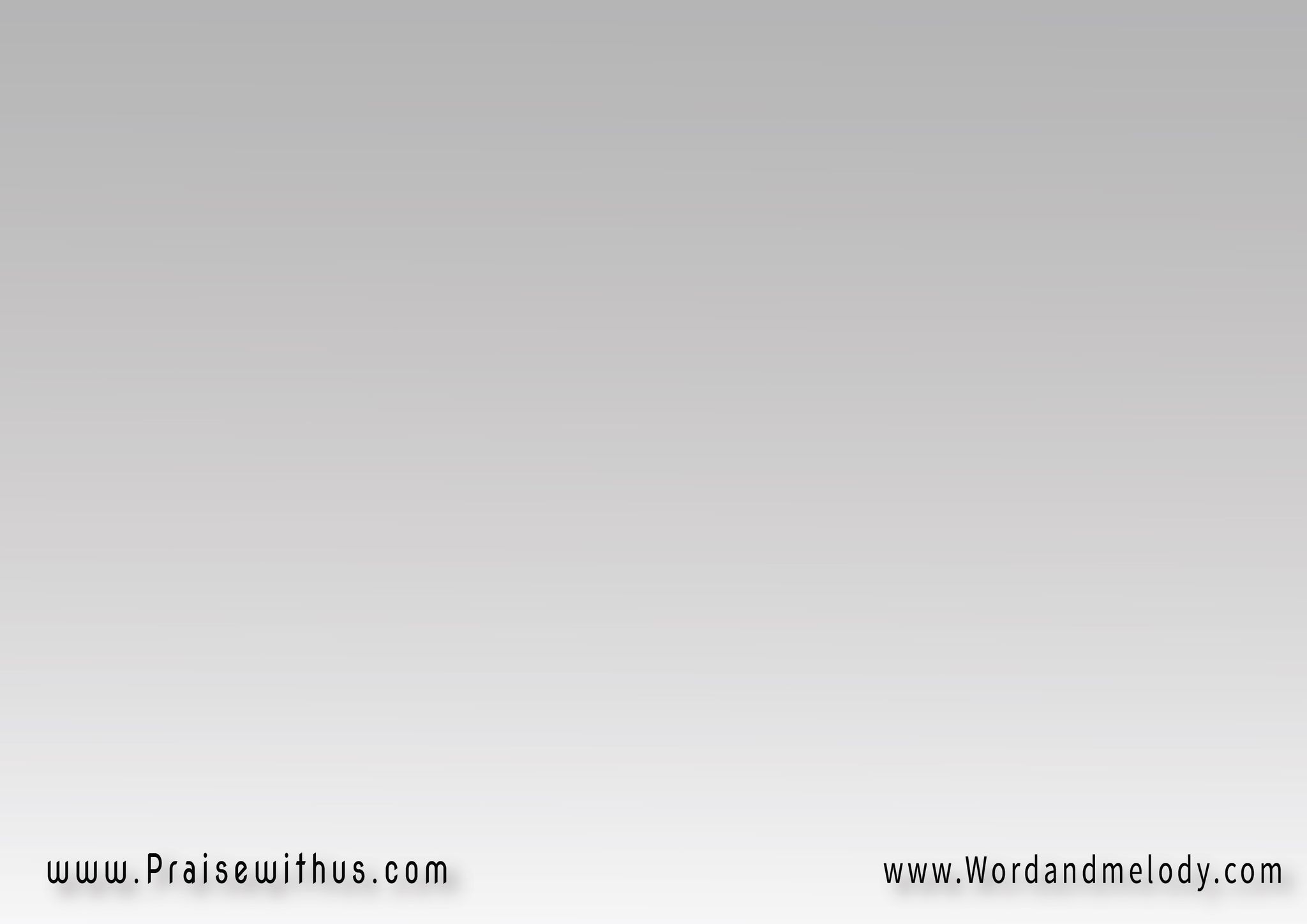 4- 
في الحياة سيرنا ليت يكونْ
بانتظامٍ وهدوءٍ وسكــونْ
خدمةُ فادينا ليست بالكلامْ
إنها شهادة إنها عبـــادة
ثـــــــقـــــهْ وإيمــــــانْ
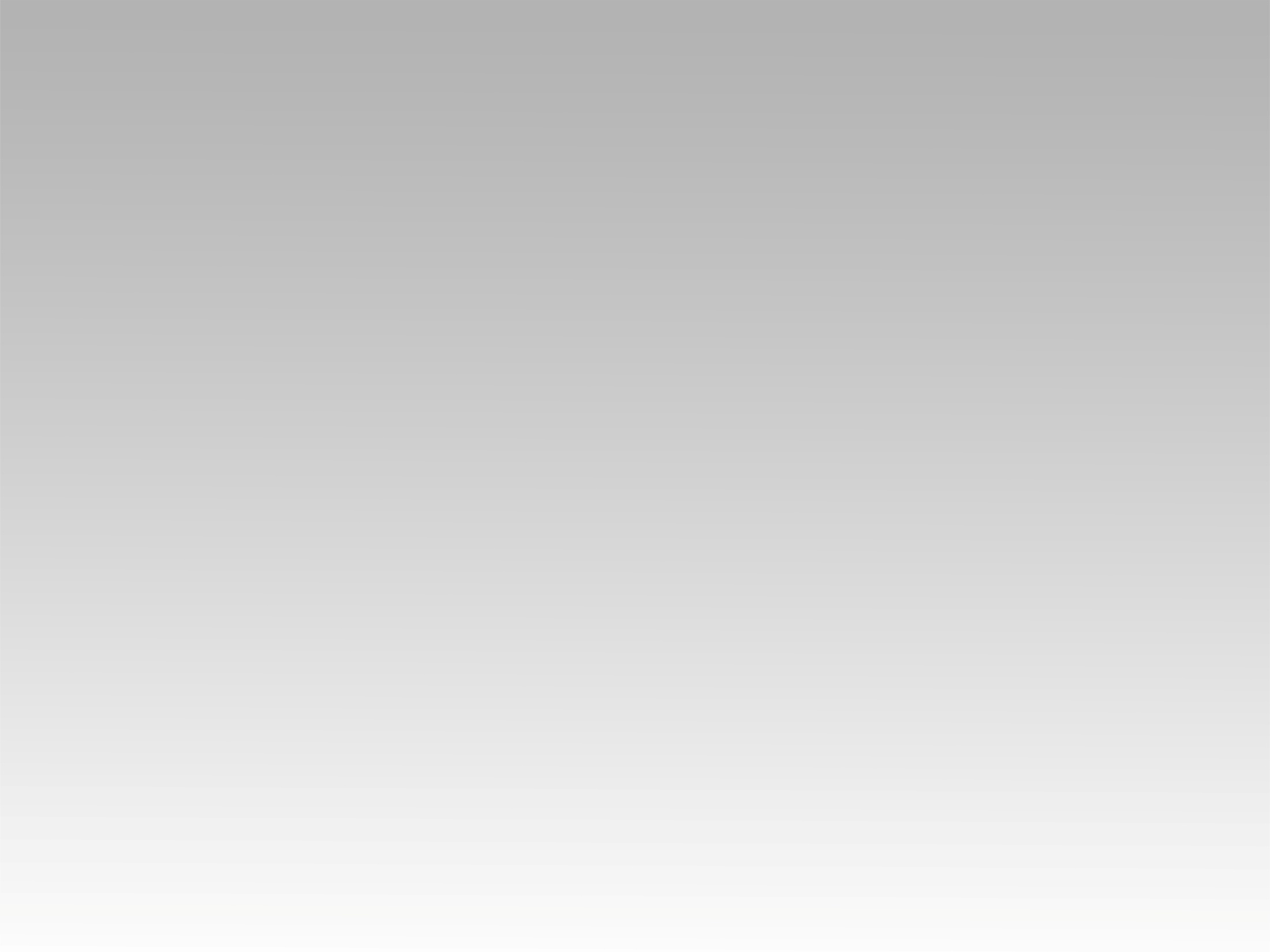 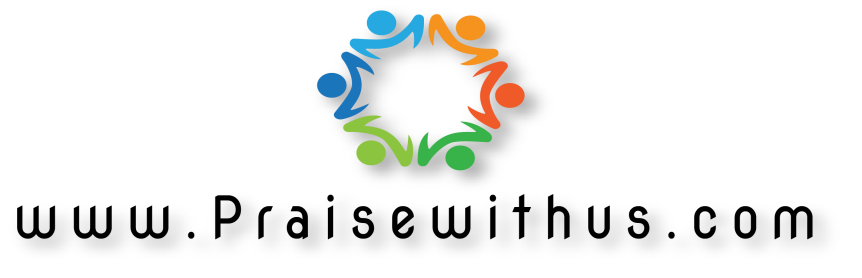